Activité physique et maladies neuromusculaires
F Wang
Glem du 12/12/13
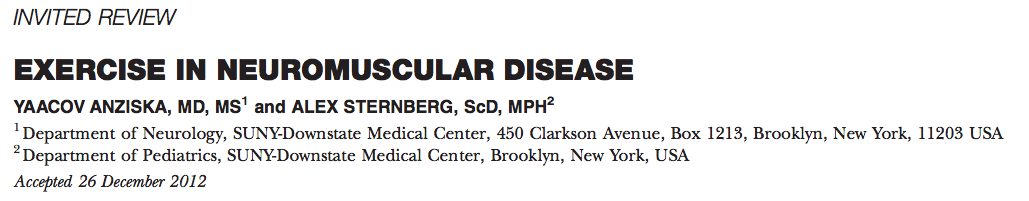 Revue d’une cinquantaine d’études :	- 	sclérose latérale amyotrophique	- 	poliomyélite	- 	Charcot-Marie-Tooth	-	myasthénie	-	dystrophies musculaires	-	myopathies inflammatoires	-	myopathies métaboliques
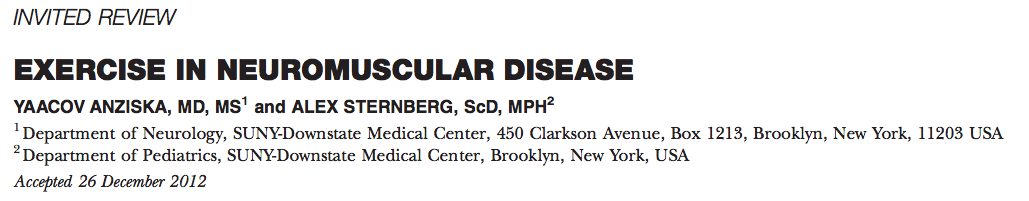 Travail en aérobie chez le sujet sain:	- 	meilleurs paramètres cardio-respiratoires (VO2max)	- 	augmente la genèse mitochondriale musculaire	- 	augmente la capacité enzymatique en phosphorylations 					oxydatives
Travail en résistance chez le sujet sain:	-	lésions myofibrillaires -> augmente la transcription 						génique -> augmentation de la masse maigre, de la force 					contractile et de la puissance développée
L’activité physique:	-	limite l’embonpoint et le syndrome métabolique	-	assure un meilleur sommeil
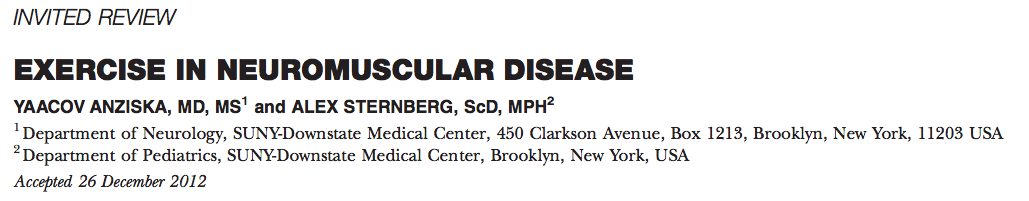 Design des études	- 	44% : travail en aérobie (tapis roulant ou cycloergomètres)	-	32 % : travail en résistance (musculation par contractions 		isométriques ou dynamiques isotoniques et isocinétiques)	-	14% : endurance + résistance        -	8% : fonction respiratoire        - 	2% : hydrothérapie
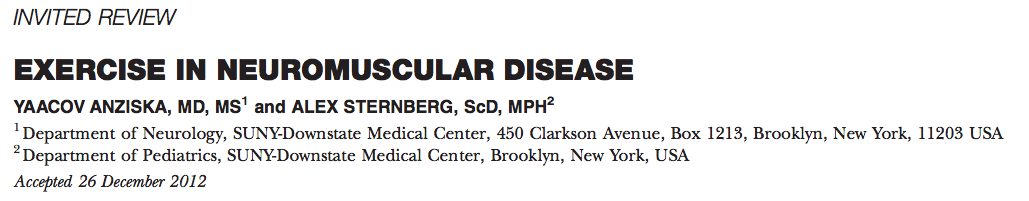 Efficacité de la réadaptation	- 	échelles fonctionnelles et de qualité de vie	-  	paramètres cardiovasculaires	-	mesures de la force et de l’endurance musculaire	-	épreuves quantifiées en temps : marche sur 6, 30 ou 50 m, 		montée d’escaliers)	-	épreuves quantifiées en distances parcourues (6 minute 			walk test)	-	tests très spécifiques : activités enzymatiques, données 			histologiques,  spectroscopies, IRM, génomique
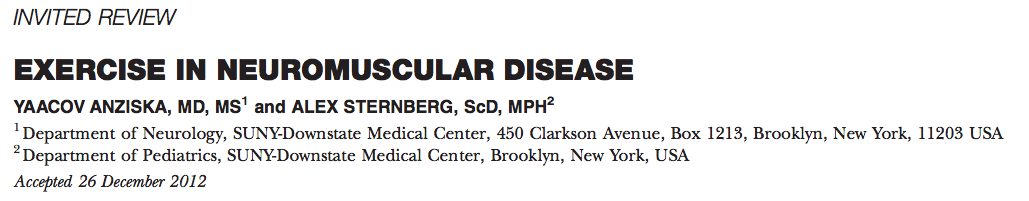 Résultats	- 	la très grande majorité de ces études rapportent des 				résultats concluant à l’effet bénéfique de l’activité physique 		dans les maladies neuromusculaires 	 - 	seules 4 publications ne montrent aucun effet significatif de 		l’entrainement proposé à leurs malades 	-	aucune étude ne fait état d’un effet délétère des exercices 		sur la santé des patients évalués
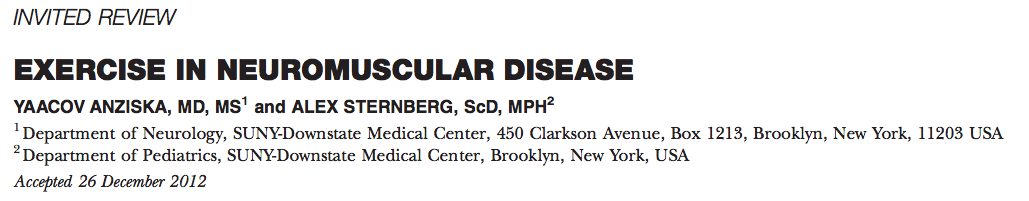 Maladie de Pompe de l’adulte (Slonim et al, 2007)	- 	34 patients	-	endurance sous-maximale (60 à 65% de la V02max)	-	40-45 min/J tapis roulant ou cycloergomètre	-	10-15 min/J ergomètre pour les MS	-	durée : 2-10 ans	-	22 patients compliants : détérioration plus lente de la 			force musculaire (échelle fonctionnelle)
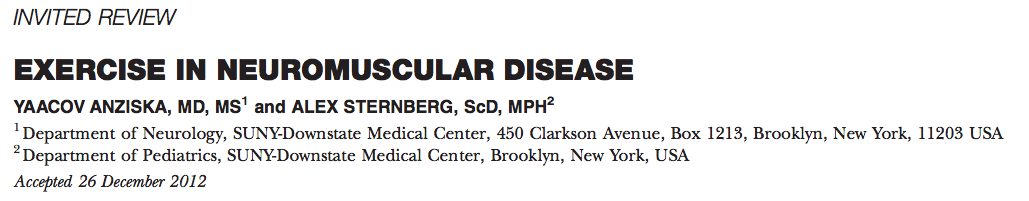 Maladie de Pompe de l’adulte (Slonim et al, 2007)
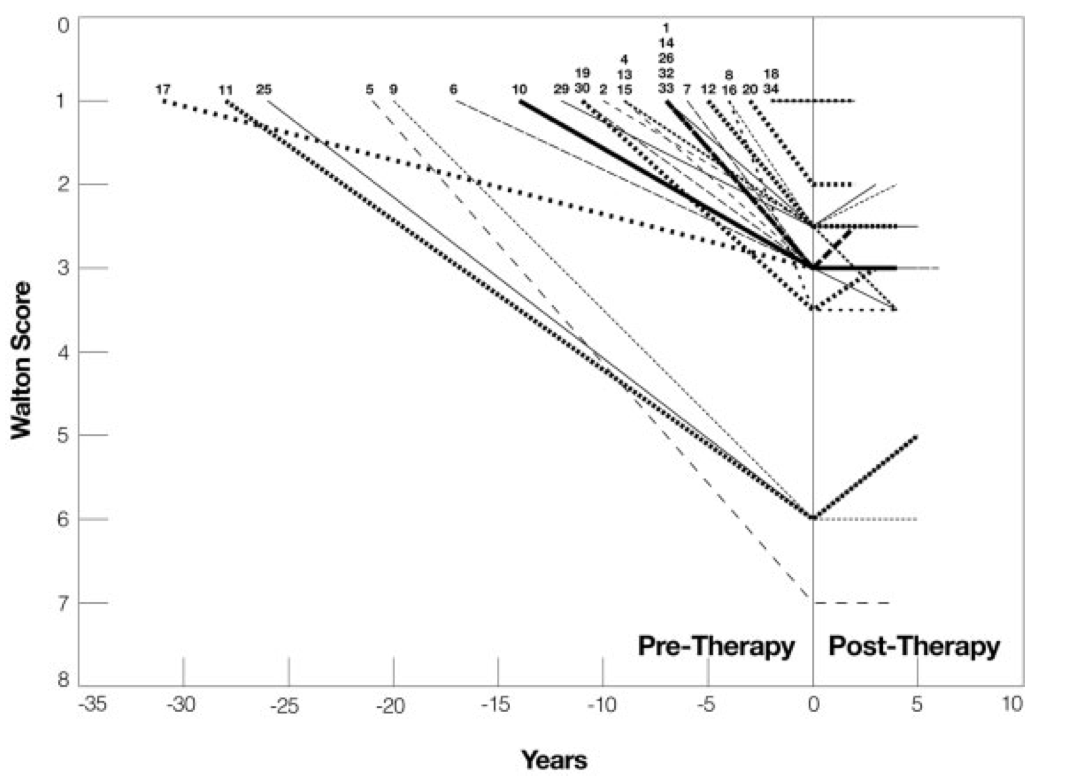 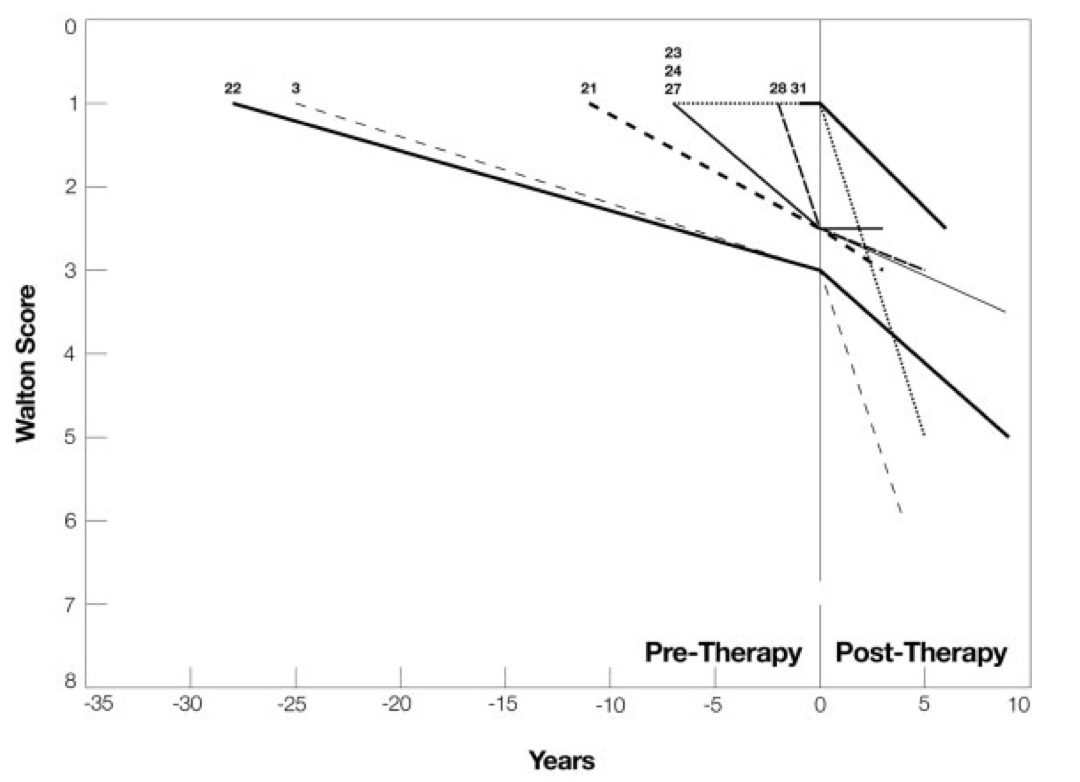 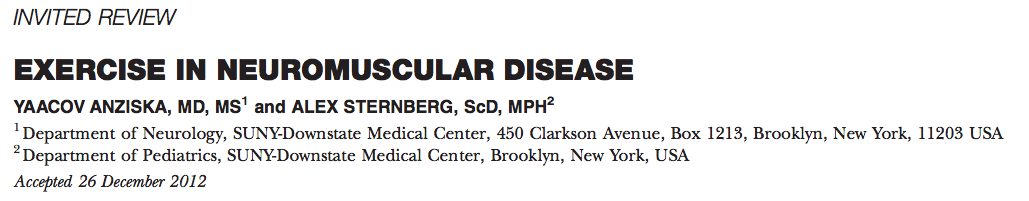 Maladie de Steinert (Orngreen et al, 2005)	- 	12 patients	-	endurance sous-maximale	-	12-15 min/J cycloergomètre	-	durée : 50 entrainements en 12 semaines	-	amélioration des paramètres cardiopulmonaires	-	augmentation du diamètre des fibres musculaires		(biopsie musculaire avant et après)
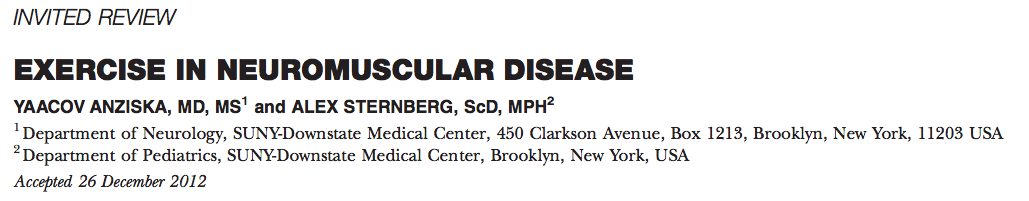 Maladie de Steinert (Orngreen et al, 2005)
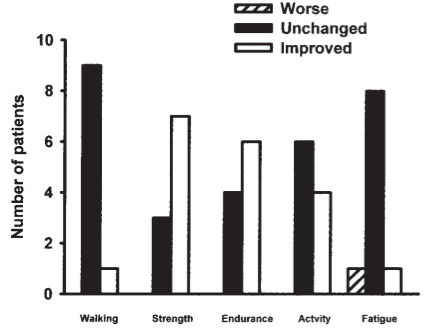 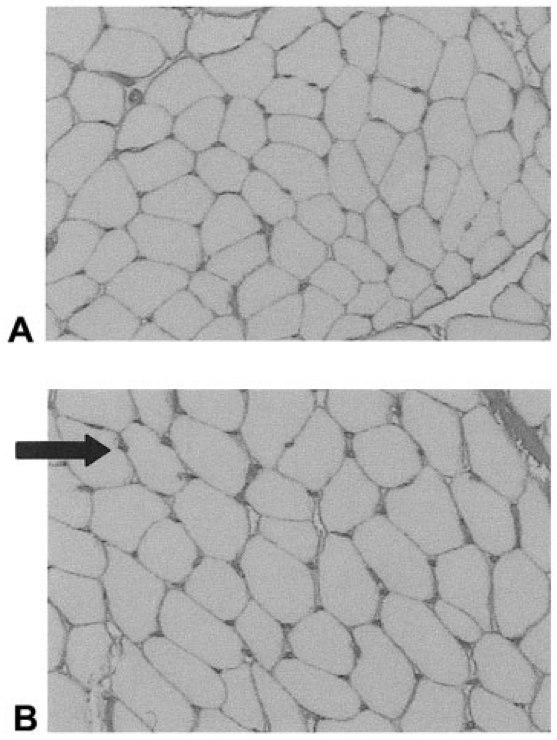 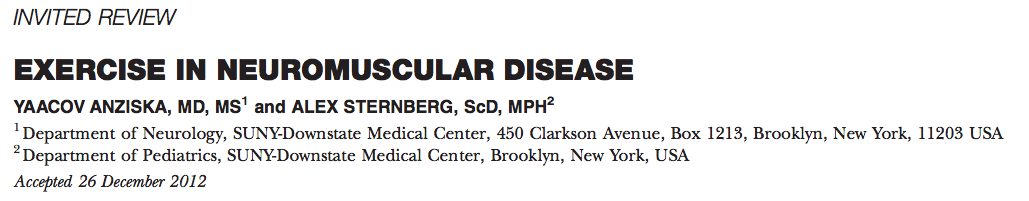 Autres approches	- 	exercices ciblés : dorsiflexion de la cheville dans les CMT, 		muscles intrinsèques de la main dans la maladie de Steinert	-	les massages : réduction de la spasticité et des douleurs 			dans la SLA 	-	rééducation assistée pour diminuer le poids du corps ou 			du membre entrainé : hydrothérapie, harnais, robotique	-	électroneuromyostimulations	-	supplémentation : albuterol, coenzyme Q, antioxydants, 			créatine
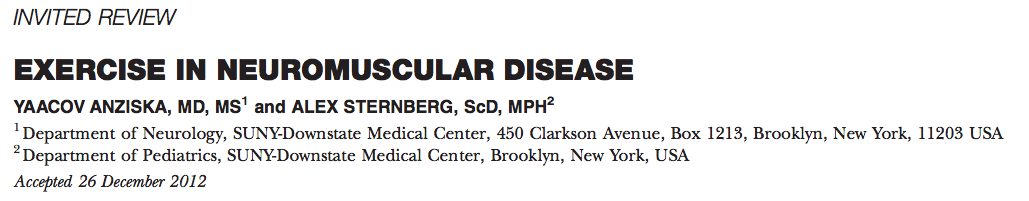 Recommandations:	- 	entrainement physique avec prudence et en concertation 		avec le personnel soignant	-	maladies de la jonction neuromusculaire et myopathies 			métaboliques : combiner et alterner (des J ≠) musculation 		(augmentation très progressive du nb de répétions) et les 		exercices sous-maximaux d’endurance (65% de la FC max)	-	maladies du motoneurones et dystrophies musculaires : 			endurance, exercices ciblés, rééducation respiratoire et 			rééducation assistée
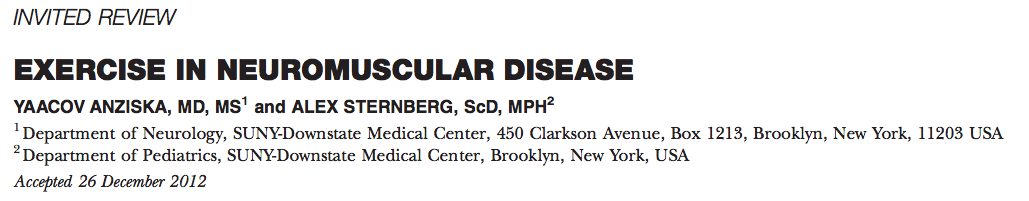 Recommandations:	- 	sous le seuil douloureux	-	CPK et myoglobinurie
Conseils pour les travaux scientifiques à venir:	-	groupes les plus homogènes possible : âge, diagnostic et 				stade de la maladie	-	études longitudinales sur une longue période de temps (1 an 			pour les pathologies lentement évolutives)	-	ralentissement de la progression de la maladie > augmentation 		de la force	-	standardiser les paramètres d’étude : quantitatif > qualitattif
Questions des patients:	- 	activité physique ? sport ?	-	vivre le plus « normalement » possible	-	bouger sans excès	-	limiter le sport
Risques de répondre de façon trop évasive:	-	renforcer le déni par rapport à la limitation physique	-	encourager la passivité et la sédentarisation progressive 		-> déconditionnement musculaire		-> obésité, syndrome métabolique, fatigue, arthrose, 				ostéoporose, insomnie, anxiété, dépression
Ne pas « épuiser » la musculature qui reste fonctionnelle
COMMENTAIRES
Un esprit sain dans un corps 	sain	
Une bonne qualité de vie dans un corps 	malade
COMMENTAIRES
Le message:	- 	nous devons nous préoccuper davantage de la condition 			      physique de nos malades	-	moyen efficace de leur procurer une meilleure qualité de vie	-	sans oublier le facteur humain/affectif de la prise en charge
Les limitations:	-	musculation en mode excentrique -> effets délétères 				     (dystrophie musculaire) -> à éviter	-	musculation en mode concentrique : ne pas dépasser 30% 		     de la charge maximale supportée par le patient
COMMENTAIRES
Revues « Cochrane »:	- 	il manque d’études contrôlées randomisées impliquant un 		nombre suffisant de patients	-	RC échouent à démontrer l’effet bénéfique de l’activité 			physique dans des pathologies telles que les maladies du 		motoneurone (2013) et les neuropathies périphériques 			(2004)	-	la dernière mise à jour (2013) dans le cadre des maladies 		musculaires : uniquement des les myopathies 						mitochondriales -> augmentation de la capacité 					d’endurance sous-maximale sous l’effet d’un entrainement 		combiné en endurance et en résistance
COMMENTAIRES
Revues « Cochrane »:	- 	il manque d’études contrôlées randomisées impliquant un 		nombre suffisant de patients	-	RC échouent à démontrer l’effet bénéfique de l’activité 			physique dans des pathologies telles que les maladies du 		motoneurone (2013) et les neuropathies périphériques 			(2004)	-	la dernière mise à jour (2013) dans le cadre des maladies 		musculaires : uniquement des les myopathies 						mitochondriales -> augmentation de la capacité 					d’endurance sous-maximale sous l’effet d’un entrainement 		combiné en endurance et en résistance
COMMENTAIRES